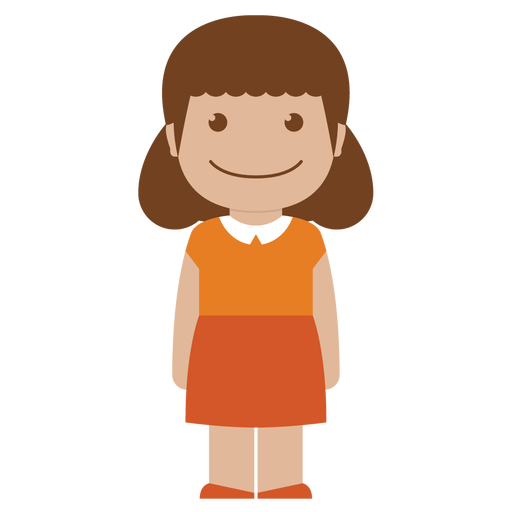 Web Page
AngularJS
Content View
GES DISC User Interface
User Actions
JSON WSP
response
JSON WSP
request
Context (space, time, data, keywords...)
OPeNDAP
SSW
Giovanni
Node.js
Legacy 
Service
wrappers
JSON WSP
Web Server,
Built-in services
Subset
Information
Visualization
Search
New GES DISC Services 
Shortening the Path in Science Data Discovery
JS Objects
Query
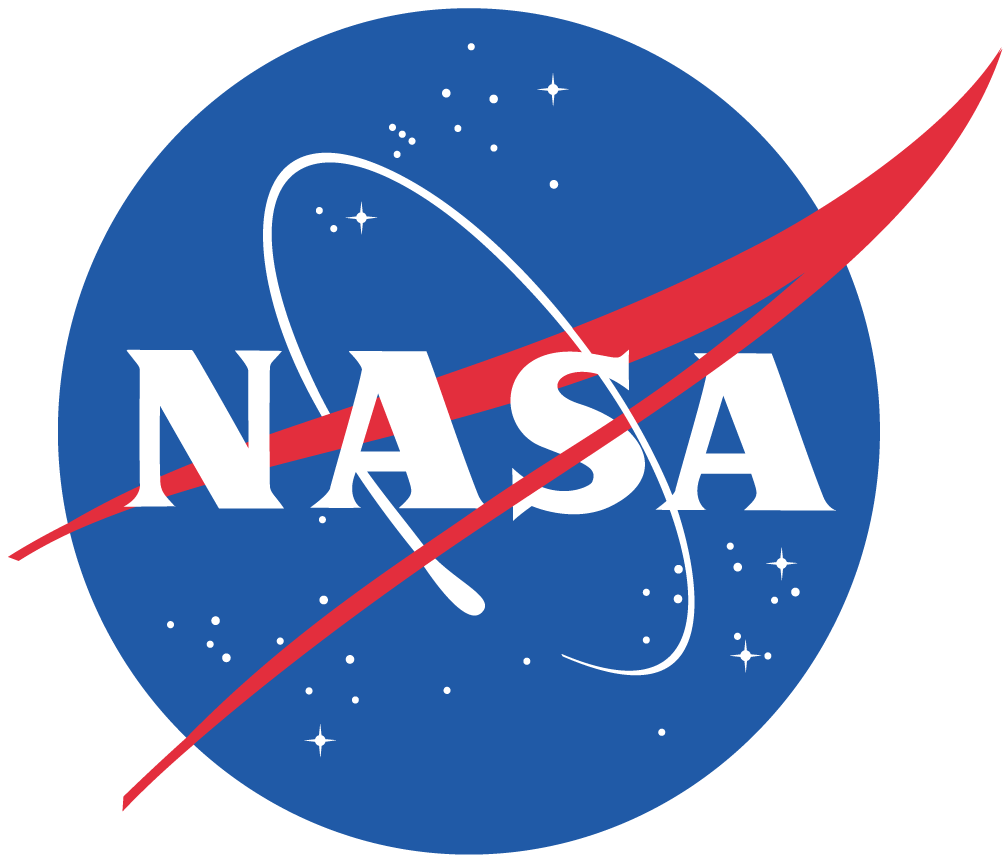 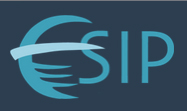 DIF Connector
Metadata
CMR,
Legacy metadata
Database
Mongo DB
Data
DIF Editor
Datalist 
metadata
NASA/Goddard EARTH SCIENCES DATA and INFORMATION SERVICES CENTER (GES DISC)
Angela Li1, Chung-Lin Shie1, 2, Maksym Petrenko1,3 , Mahabaleshwa Hegde1,3, William Teng1,3,           Zhong Liu1,3, Keith Bryant1,3, Suhung Shen1,4, Thomas Hearty1,3, Jennifer Wei1,3, and Long Pham1
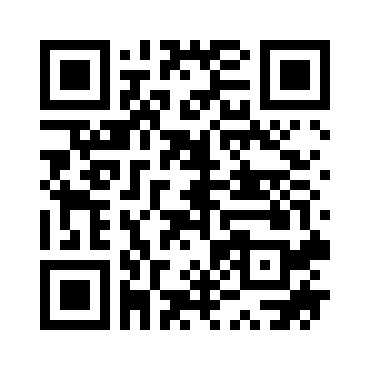 Architecture
Search, Access and Download
Abstract
GES DISC’s new web architecture unifies user interfaces
Datalist is implemented with same architecture
Curator using DIF Editor to add datalist metadata into Mongo DB
The Current GES DISC available services only allow user to select variables from a single dataset at a time and too many variables from a dataset are displayed, choice is hard.

At American Geophysical Union(AGU) 2016 Fall Meeting, Goddard Earth Sciences Data Information Services Center (GES DISC) unveiled a new service: Datalist.  A Datalist is a collection of predefined or user-defined data variables from one or more archived datasets.  Our science support team curated predefined datalist and provided value to the user community.  Imagine some novice user wants to study hurricane and typed in “hurricane” in the search box.  The first item in the search result is GES DISC provided Hurricane Datalist.  It contains scientists recommended variables from multiple datasets like TRMM, GPM, MERRA, etc.  Datalist uses the same architecture as that of our new website,  which also provides one-stop shopping for data, metadata, citation, documentation, visualization and other available services.
We implemented Datalist with new GES DISC web architecture, one single web page that unified all user interfaces.  From that webpage, users can find data by either type in keyword, or browse by category.  It also provides user with a sophisticated integrated data and services package, including metadata, citation, documentation, visualization, and data-specific services, all available from one-stop shopping.
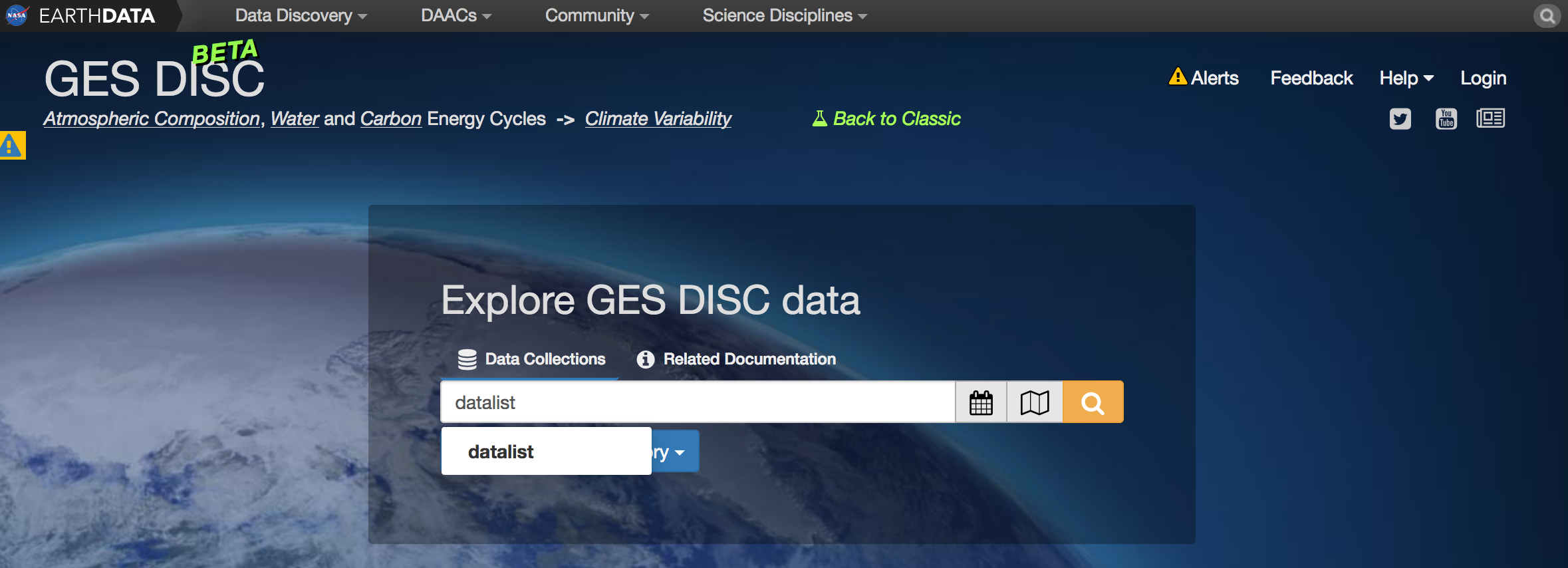 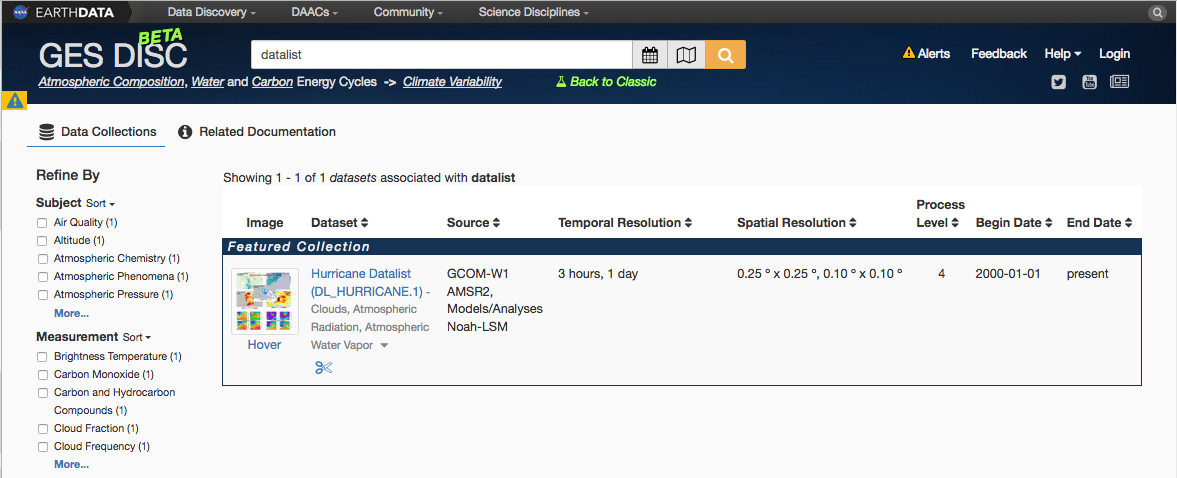 Hurricane Datalist Hyperlink
Key in “datalist” here!
GES DISC Homepage
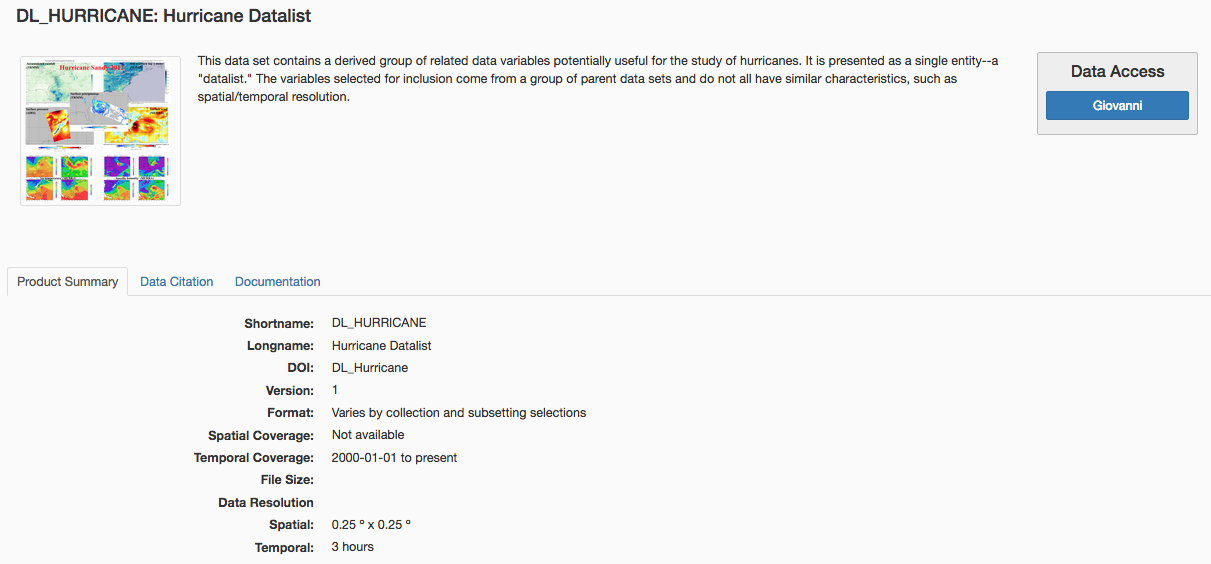 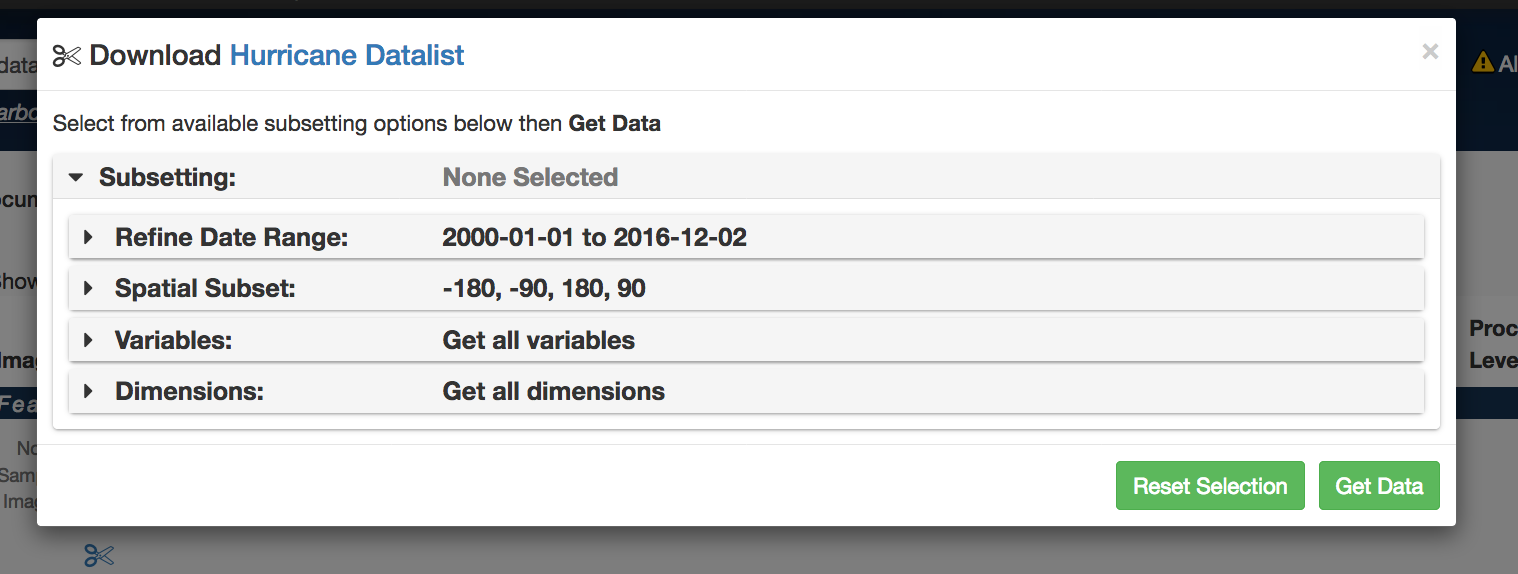 Datalist Landing Page
Subsetting
Visualization
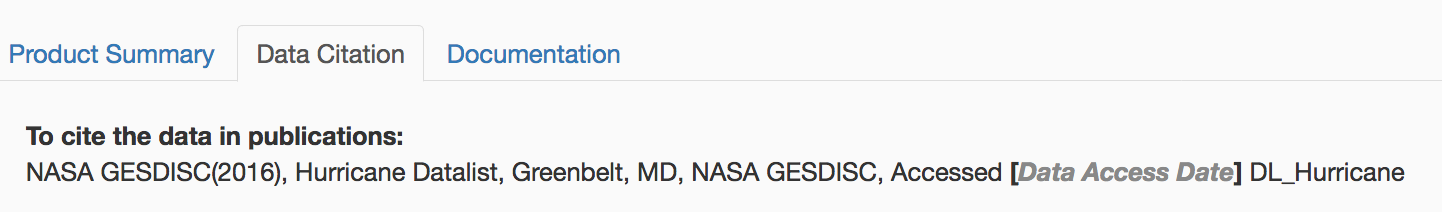 Data Citation
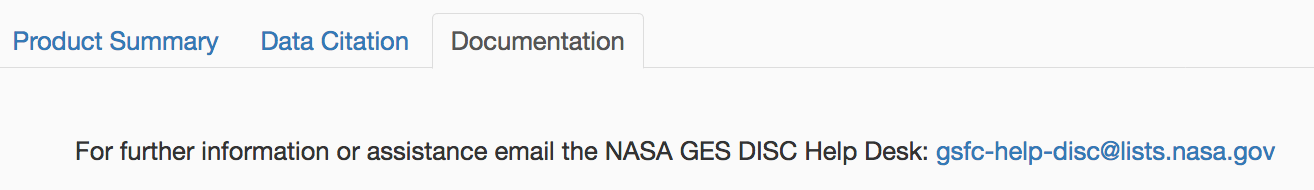 Documentation
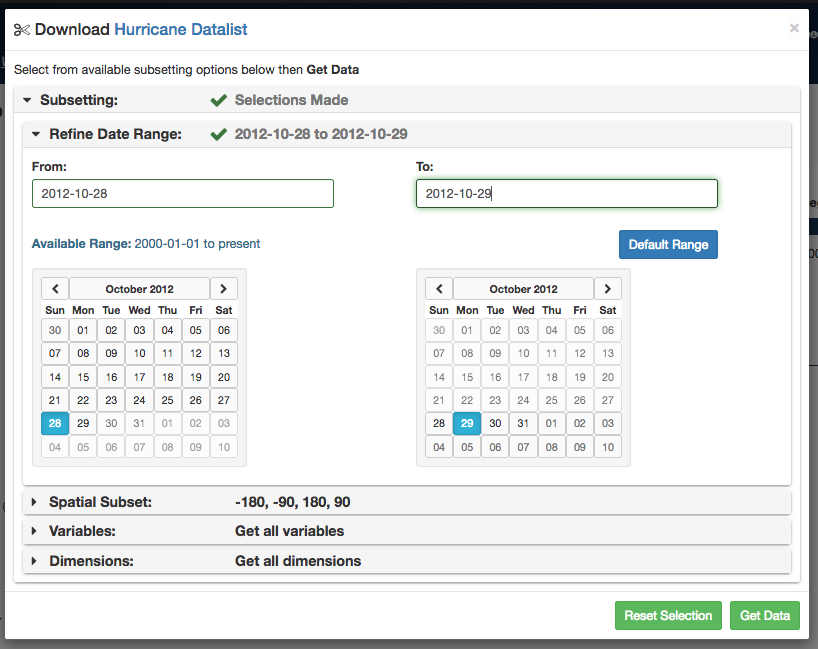 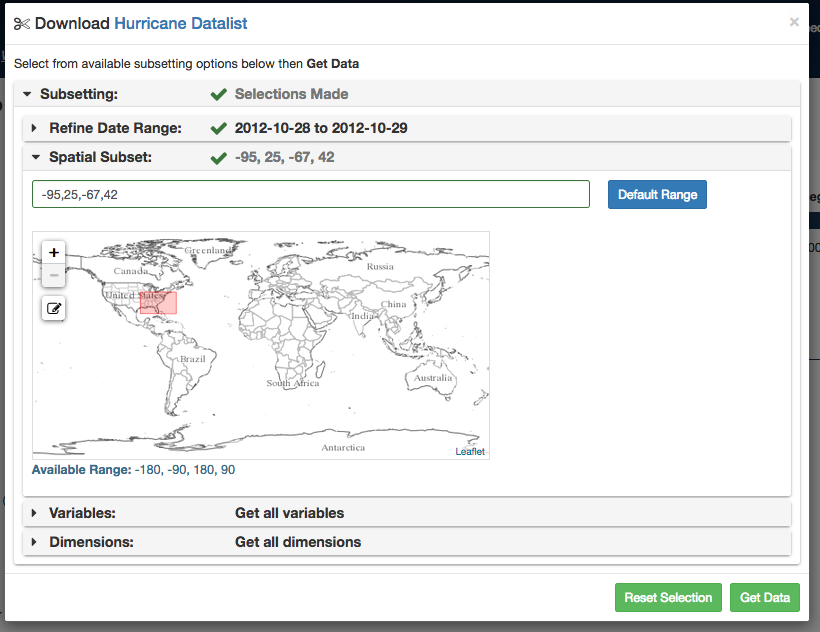 Spatial Subset
Temporal Subset
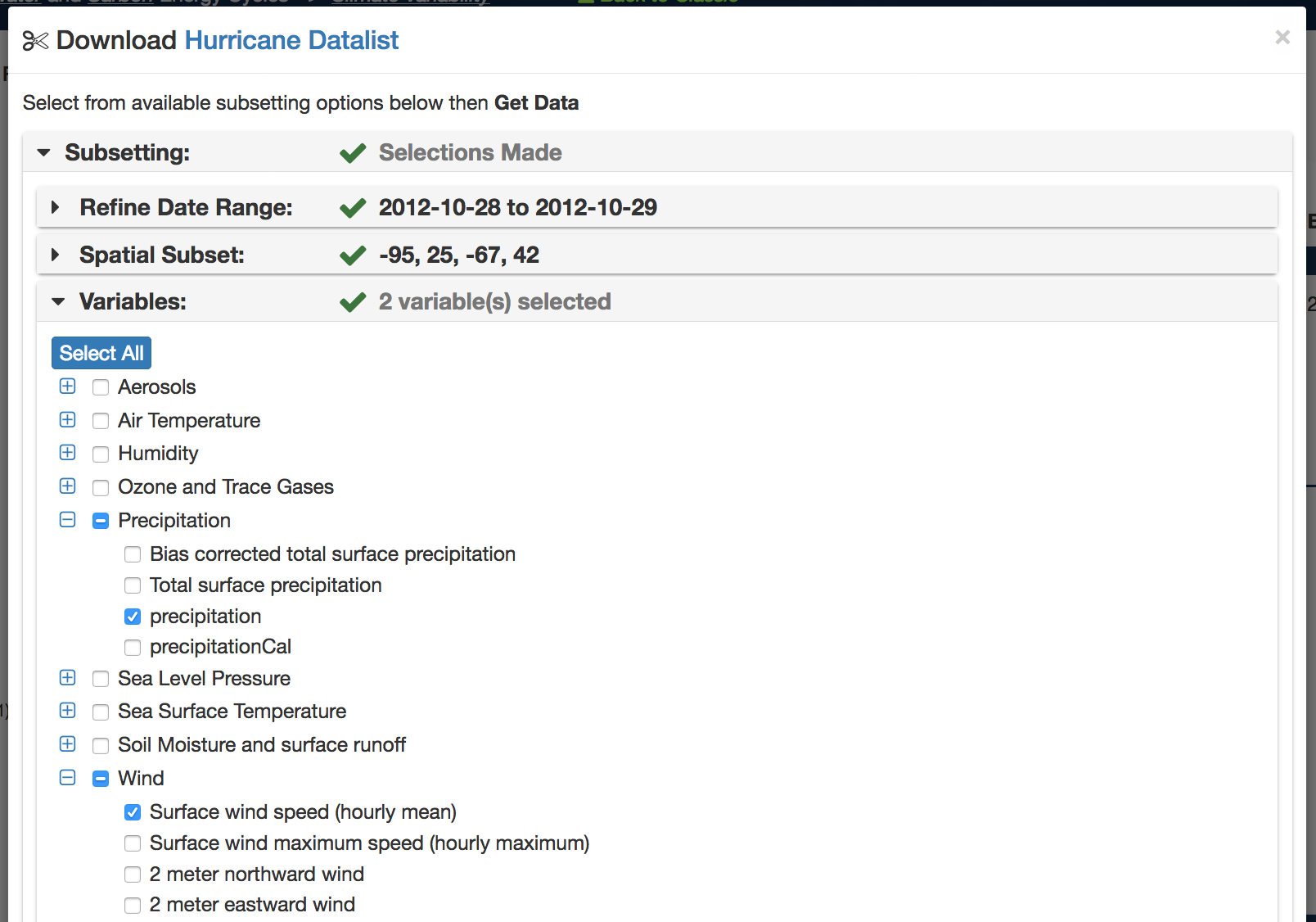 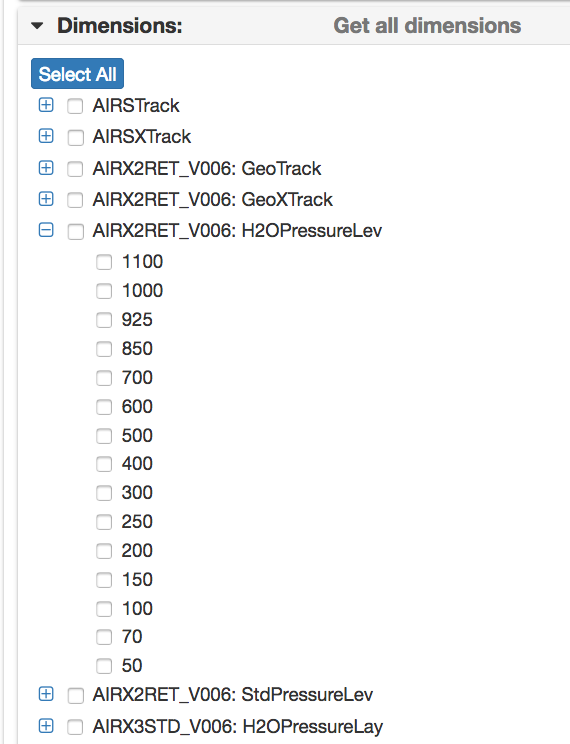 Challenges
Natural phenomenon study requires multiple datasets and multiple variables
Newcomers to Earth science don’t know where to start
Current GES DISC available services
Only allow user to select variables from a single dataset at a time
Too many variables from a dataset are displayed, choice is hard
Selecting
Data Variables
Coming in 2017
Selecting
Data Dimensions
Datalist Curator’s tool    Spring 
A-Train Datalist             Early Spring 
User-defined datalist      Summer 
Sharable datalist             Summer 
Datalist for event            Fall 
Smart datalist                  TBD
precipitation selected
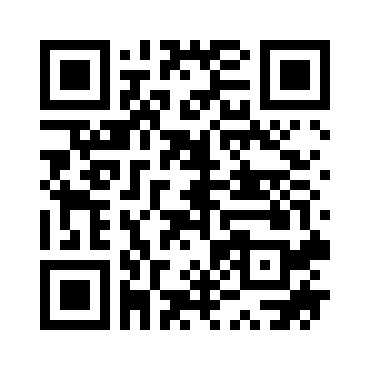 wind speed  selected
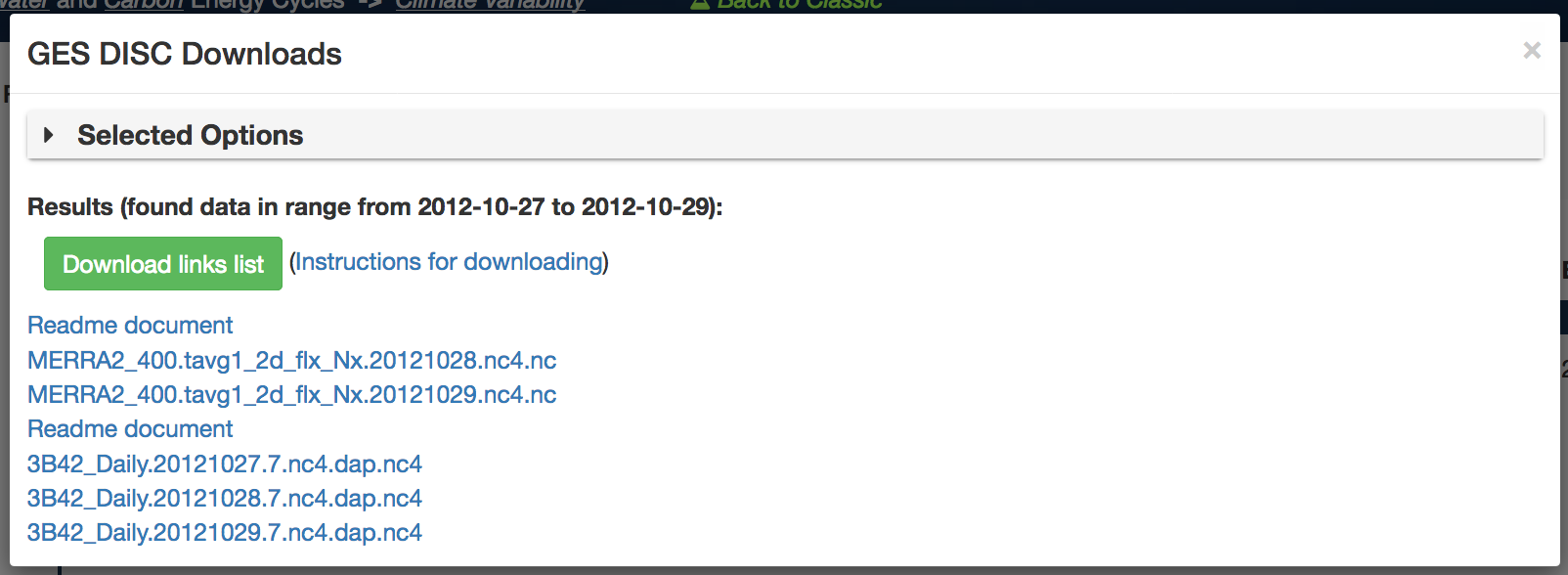 Solution
One Stop
Data Download !
Authors
Selected
Data Variables
GES DISC’s new Datalist service
A Datalist is a collection of predefined or user-defined data variables from one or more archived datasets
Value-add service
Subject Area Experts are the Curators of the datalist
1 NASA Goddard Space Flight Center
2 University of Maryland, Baltimore County
3 ADNET Systems Inc.
4 George Mason University
MERRA2 
wind speed
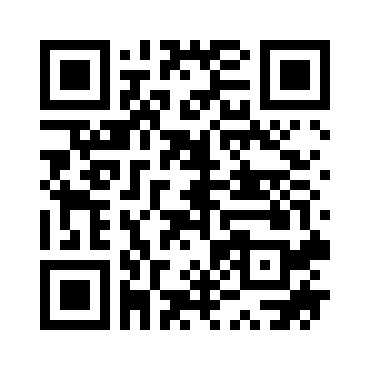 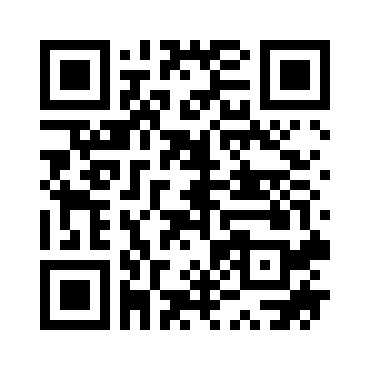 TRMM precipitation